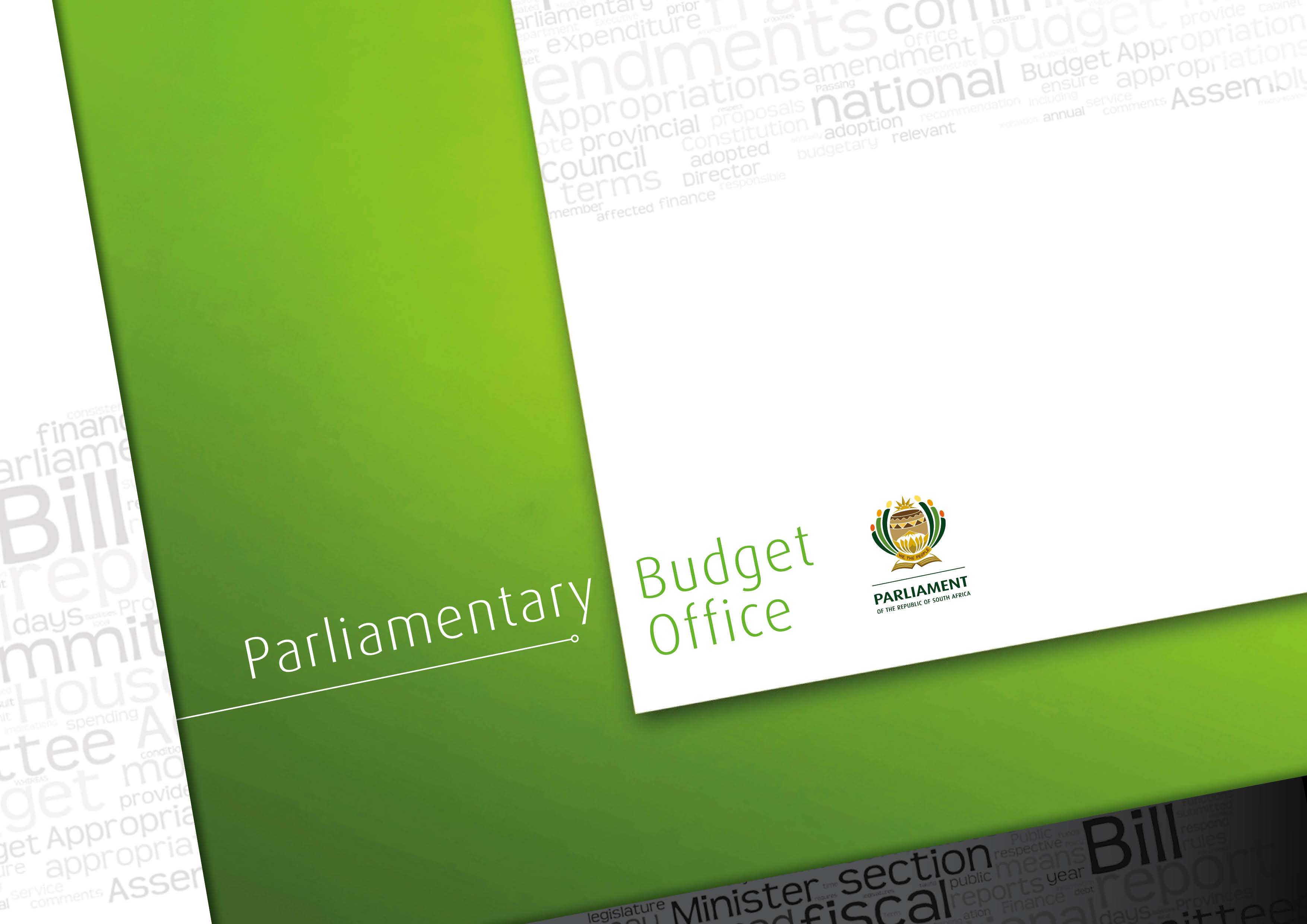 Briefing 
Special Appropriations Bill, 2019
Outline
Introduction
The Financial situation
The purpose and responsibilities
The conditions
Eskom: Financial position
Eskom: 2019 Financial Performance
Debt trends
Ability to repay debt 
Cost of debt
In summary
2
Introduction
Eskom’s debt reliant liquidity situation is a result of:
Poor interest coverage of its revenue, 
Decline in sales volumes year-to-date, 
Cost of primary energy
High debt service cost 
High employee costs 
Continuing cost escalations of the new build programme due to persistent delays 
This situation has resulted in Eskom having to borrow increasing amounts to service its debt obligations, placing the entity in an unsustainable position.
3
The Special Appropriations
Special Appropriations Bill was tabled by the Minister of Finance in June 2019
The proposed financial support for 2019/20 and 2020/21 addresses the going concern status and enables Eskom to honor its obligations. 
The Special Appropriation Bill requests approval for additional financial support for Eskom : 
Additional to the R23 billion, R26 billion in 2019/20 financial year; and 
Additional to the R23 billion, R33 billion in the 2020/21 financial year.
4
[Speaker Notes: Special Appropriations Bill was tabled by the Minister of Finance in June 2019
It is therefore important to note that the proposed financial support for 2019/20 and 2020/21 financial years addresses the going concern status and enables Eskom to honor its obligations. 
The Special Appropriation Bill request approval for additional financial support for Eskom as follows: 
Additional to the R23 billion, R26 billion in 2019/20 financial year; and 
Additional to the R23 billion, R33 billion in the 2020/21 financial year. (??Front loading)]
Financial support over time
5
Department of Public Enterprises: Payment for financial assets and liabilities
6
Responsibilities: Department of Public Enterprises
In terms of the Special Appropriations Bill: The accounting officer of the Department of Public Enterprises must transfer to Eskom the amounts:
In each financial year 
In the portions and 
On such dates as the Minister of Finance determines, taking into account the financial position of Eskom as verified by the National Treasury.
In terms of the Departmental Mandate
Administration: Provides strategic leadership, management and support services to the department
State-owned Companies Governance Assurance and Performance: Provides and enforces state-owned companies’ governance, legal assurance, and financial and non-financial performance monitoring, evaluation and reporting systems in support of the shareholder to ensure alignment with government priorities. (R17.7 billion)
Business Enhancement, Transformation and Industrialisation: Provides sector oversight to ensure that state-owned companies contribute to the advancement of industrialisation, transformation, intergovernmental relations and international collaboration services. Support the shareholder in strategically positioning and enhancing the operations of state-owned companies. (26 billion)
7
Capacity: Public Enterprises
8
[Speaker Notes: 32% on levels 13-16]
Conditions for the transfer
Minister of Finance, in writing—
(i) may impose conditions to be met by Eskom before any part of the 	amount is transferred;
(ii) must impose conditions to be met by Eskom after the transfer of 	any part of the amount; 
(iii) must stop the use of any part of the amount in respect of which 	conditions have been imposed in terms of subparagraph (ii), 	until such conditions are met.
The National Treasury must disclose the stoppage of an allocation in its next quarterly report to the Committees on Finance of the National Assembly and the National Council of Provinces.
Any part of the amount not transferred to Eskom by the end of the relevant financial year reverts to the National Revenue Fund.
9
Eskom: 2019 Financial Position
Eskom: 2019 Financial Performance
Earnings from operations declined by 31% in 2019
Electricity sales volume declined:
 On average by 0.4% since 2013 and
1.8% in 2019 
Decline in electricity sales led to decrease in production in Eskom generation sources
NERSA revenue tariffs unreflective of costs of sales and other expenditure
Although revenue value increased by 3% since 2018 a significant increase in uncollectable revenue from invoiced customers in 2019 (R 8.4 billion) compared to 2018 (R3.1 billion):
Lack of effective and appropriate steps to collect all revenue due
Municipal receivables (R8.8 billion) accounts for 40 % (2018: 39%) of Eskom electricity debtors (R21.9 billion)
Municipalities debtors increased by 13 % from 2018 
Local small power users consumes a large portion of electricity, but are a significant portion of uncollectable amounts (i.e. Soweto)
[Speaker Notes: 2019 audit outcomes:
Municipalities financial challenges weighing in on Eskom financial situation
Municipalities take more than 5 months to pay their debt on average
In 2017/18, more than 80% of money owed to Eskom was older than 4 months 
The situation is expected to be worsen in the 2018/19 financial years]
Eskom: 2019 Financial Performance (cont.)
Expenditure
Overall production volume from Eskom generation sources declined in 2019 due to electricity volume sales 
IPPs generation sources, however, increased by 18 % since 2018.
IPPs contribute 5% (2018:4%) of energy that Eskom produces, but 
IPPs account for 25% (2018:23%) of primary energy costs
Eskom has seen a significant increase in primary energy costs since 2018:
Own generation increased by 15% (2018:5%) and 
IPPs by 29% (2018: 2%)  
Increase in planned and unplanned maintenance of coal-fired plant
Employee benefits increase by 13% (3.8 billion)
Due to largely pension benefits increased by R1,1 billion
Salaries increase by 7% (2018: 5%)
Eskom: 2019 Financial Performance (cont.)
Finance costs increased by 16%:
Continuous growth in both short and long-term borrowing
Cash interest cover ratio continue to deteriorated further ( 2019: 0.9, 2018:1.2 and 2017:1.73)
Debt service cover ratio declined 2019: 0.5 and 2018: 0.9
Depreciation increased by more than 20%
New commissioned plant (assets) were capitalised in 2018 of R112 billion into Eskom Assets, lead to higher depreciation 
Increase assets value led to 29% increase in depreciation expenditure in 2019 and contributing to lack of loss in financial statements
Depreciation expenditure expected to increase significantly as more plants are capitalised in the assets books
Cost of debt in R’million
Interest cover  ratio = -5.5
14
[Speaker Notes: 96 % of ESKOM’S earnings before non monetary expenses, interest and tax was used to pay interest in the 2019 financial year. 
Interest costs have increased over three fold in the past five years, R9.1 billion in the 2015 financial year to R30.2 billion in the 2019 financial year.    
High reliance on borrowings results in increased interest costs. This will become even more problematic if the profitability indicators do not improve.
The Interest cover ratio evaluates how easily Eskom can pay interest expenses on the outstanding debt
The lower the ratio, the more the entity is burdened by debt expense. 
Where the interest cover ratio is only 1.5 or lower, the ability to meet interest expenses may be questionable
Eskom’s interest cover ratio is way below 1.5 or lower at a negative 5.5 reflective of a danger zone]
Eskom: 2019 Financial Performance (cont.)
EBITDA deteriorated by 31% (2018: R45.4 billion, 2019: R31.5 billion)
EBITDA margin deteriorated  to 17.51% (2018: 25.57%) and 21.19% in 2017  
Unable to raise funds from the market due to:
Lack of confidence in AFS (irregular expenditure, governance issues, uncertainty over restructure);
Deterioration of plant performance led to use of IPP OCGT (diesel)
Material uncertainty related to going concern:
Eskom incurred loss of R21 billion;
Current liabilities exceed current assets by R44 billion (2018: R21 billion)
The impact of reduced generation performance
Eskom see government support (cash injection in particular) as part of turnaround strategy, and income for the entity
Ability to repay debt
16
[Speaker Notes: With the high debt levels in Eskom, it is useful to evaluate Eskom’s ability to repay such debt 
We compare earnings before interest, tax, depreciation and amortisation against debt to evaluate this.
This is seen as the core income of the entity as it excludes non monetary expenses together with the cost of debt and tax
A declining debt/EBITDA ratio is better than an increasing one because it implies the entity is paying off its debt and/or growing earnings.
Likewise, an increasing debt/EBITDA ratio means the company is increasing debt more than earnings
We see an improvement in Eskom’s ratio reflected between 2016 and 2018, compared 2015 with a debt/EBITDA of over 12. 
The improvement noted is mostly as a result of the shareholder loans converted to equity.
In 2019 debt/EBITDA is at it’s highest in the past 30 years, calculated at 14.
The increase noted is as a result of the significant decline in earnings before non monetary expenses, interest and tax coupled with the increase in debt.]
Debt trend
17
[Speaker Notes: Total debt for 2019 is over R440 billion (Four hundred and forty billion six hundred and ten million)
Debt excludes other amounts owing by Eskom for example employee obligation benefits, contract amounts owing, trade creditors etc.
More rapid increase in the short term debt over the years noticeable by the green shade 
Repayment terms of the debts play a role in the entity’s ability to repay debt over time.]
In Summary
Funds for financial obligations are appropriated, in addition to the funds provided in the 2019 Budget for the restructuring of Eskom
Funds already appropriated for 2020/21
Responsibilities of Public Enterprises: To make the transfer. Not clear of its mandated responsibilities.
Responsibilities of National Treasury: Monitor conditions for the transfer of funds
Eskom’s financial position makes it difficult to raise funds from the market
Eskom see government support (cash injection in particular) as part of turnaround strategy, and income for the entity
18